SPC
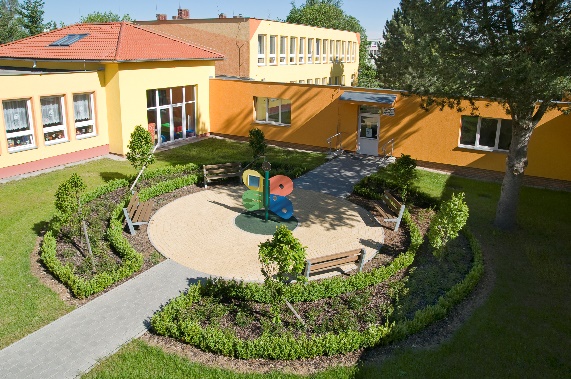 MŠ Na Dolech 111
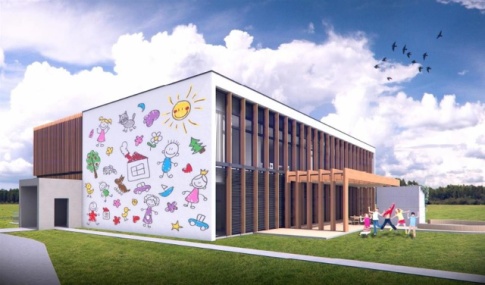 Mateřská škola a Speciálně pedagogické centrum Jihlava, příspěvková organizace
Demlova 28
MŠ Demlova 28
MŠ Na Stoupách 3
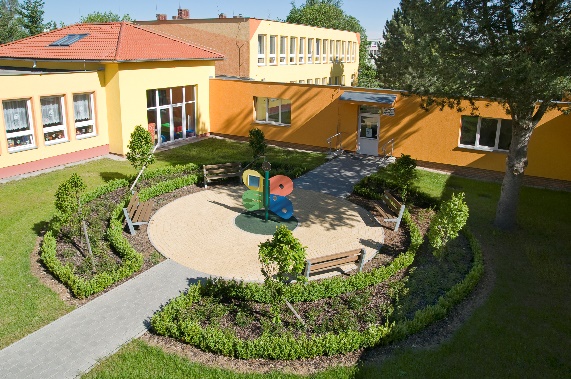 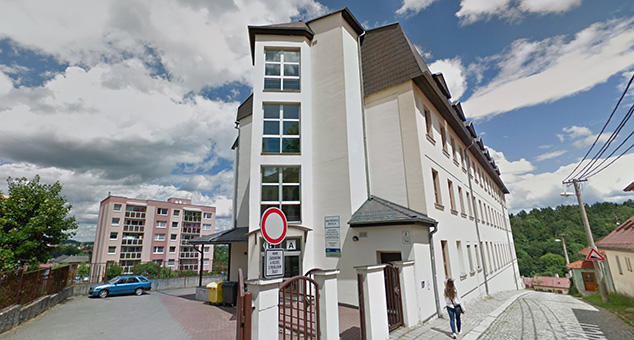 MŠ Demlova 34
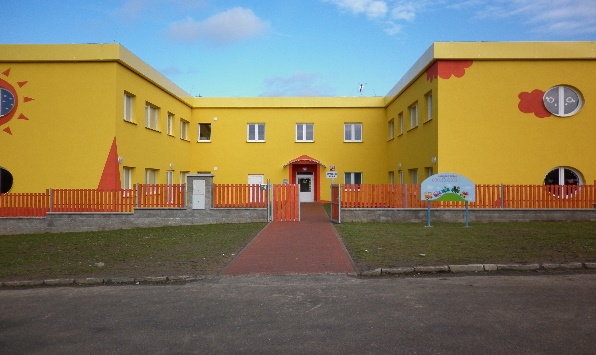 MŠ Rantířovská
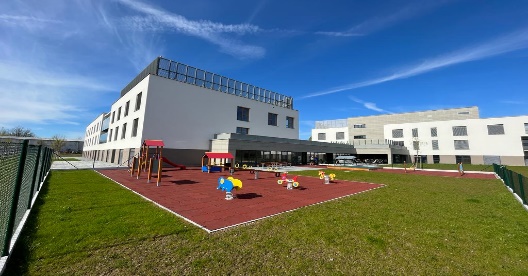 SPC 

Počet klientů: 2190

Počet pracovníků: 20

Zaměření na všechny pedie
Počet dětí v MŠ
Počet tříd
Počet klientů v SPC
MŠ Na Dolech 111

Počet dětí: 100 dětí

Počet tříd: 4

Počet PO: 2 (PO 3)
MŠ Demlova 28

Počet dětí 105

Počet tříd: 8 (7 speciálních)

Počet PO: 81 
(61 PO 3, 20 PO 4 a 5)

2 třídy pro děti se závažným postižením

Popis
Spolupráce s SPC
MŠ Na Stoupách 3

Počet dětí: 52

Počet tříd: 2 

Počet PO: 2 (PO 2, 3)
MŠ Demlova 34

Počet dětí: 104

Počet tříd: 4 

Počet PO: 3 (PO 3)

Individuální vzdělávání: 3
Projekty
Šablony

PSIV
MAP II
KAP 
(matematická a čtenářská gramotnost)
Vybavení ŠPZ dg. nástroji
EduSTEM 
(polytechnická výchova v MŠ)
Čitálek
Šablony III
Erasmus  
(0,5 logoped, vzájemné návštěvy a projektový den v MŠ)
IROP
(nástavba MŠ a nácvikové a terapeutické pracovny)
Speciálně pedagogická péče

PO (systém přijímání, kontrola, zajištění plnění)
Odborné a organizační zajištění (spec. ped., AP)
DVPP (MAP II, SPC, školení AP odborníky SPC - EDU)
Zajištění nových  trendů (materiální vybavení)
Minimální preventivní program

Síťování – práce se třídou
Nastavení třídních pravidel
Práce s motivujícími příběhy (Medvěd Kaleb a Emušáci)
Polytechnická výchova

Podpora technického myšlení, tvořivosti, manuální zručnosti a verbálních schopností

Malá technická univerzita

Zábavně vzdělávací program (od 4 let, akreditace MŠMT)
Logopedická péče

ILP
SLP
Logo deníky
Nástěnky
Spolupráce s rodiči
Odborné a organizační zajištění (0,5 logoped – šablony, 0,5 logoped, 1 úvazek logo asistent) 
Supervize
Depistáž
Speciálně pedagogické centrum Jihlava
Speciálně pedagogické centrum Jihlava je školské poradenské zařízení, které je součástí právního subjektu Mateřská škola a Speciálně pedagogické centrum Jihlava, Demlova 28, jehož zřizovatelem je Statutární město Jihlava.
Jde o samostatnou organizaci, která vznikla v roce 1993. Zpočátku zajišťovalo SPC péči klientům se zrakovým postižením, postupně se péče rozšiřovala i na klienty s postižením mentálním a tělesným.
Jsme jedním z mála SPC v ČR, které se zaměřuje na všechny druhy zdravotního postižení.
V současné době naše SPC zajišťuje péči o 2190 klientů z Kraje Vysočina (někteří klienti jsou i z jiných krajů).
Odborní pracovníci
Poradenské služby v SPC poskytuje:  5 psychologů (4,5 úvazků), 15 speciálních pedagogů a 0 sociálních pracovníků
Jedná se o multidisciplinární tým, ve kterém máme zastoupeny všechny „pédie“, což vnímáme velmi pozitivně. Standardně zde zajišťují péči o jednoho klienta dva a více odborných pracovníků, což je nenahraditelné zejména v případě souběžného postižení více vadami.
Je to velmi výhodné i pro všechny cílové skupiny – pro žáky, rodiče, pedagogy i odborné pracovníky. Vzhledem k tomu, že klienti nemusí vyhledávat další poradenské zařízení, můžeme zavést co nejrychleji včasnou intervenci – pružně reagovat na jejich aktuální potřeby, nastavit PO v rámci rychlé spolupráce s dalšími odborníky našeho SPC.
Snoezelen
Bazální stimulace
Stimulace na trampolíně
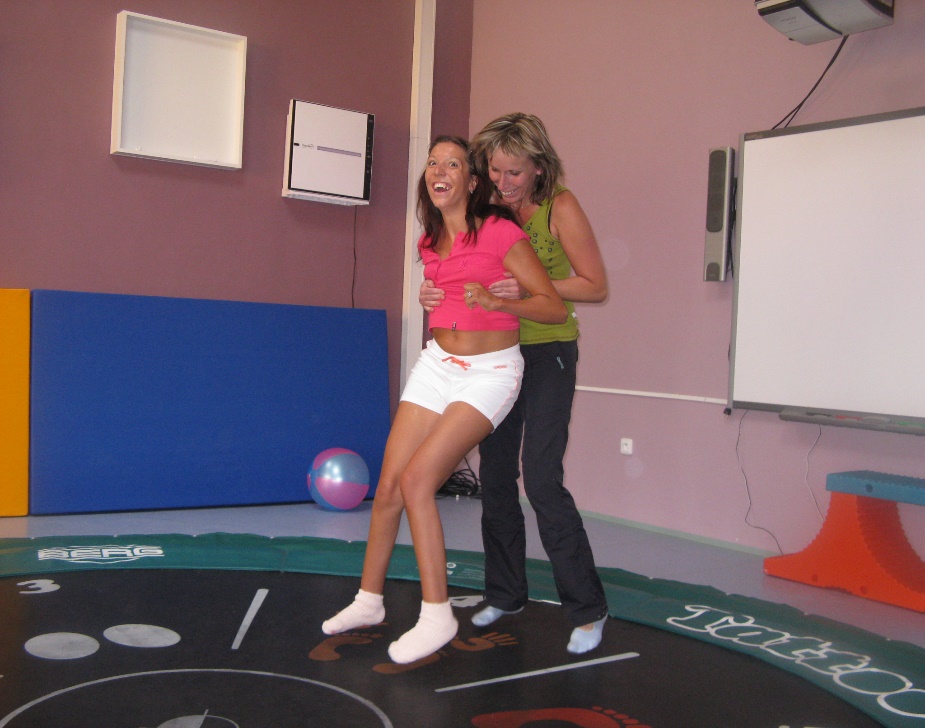 Míčkování
Zraková stimulace
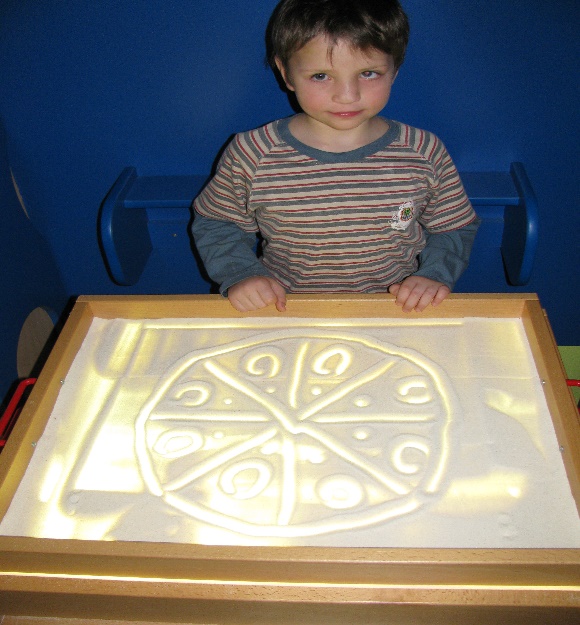 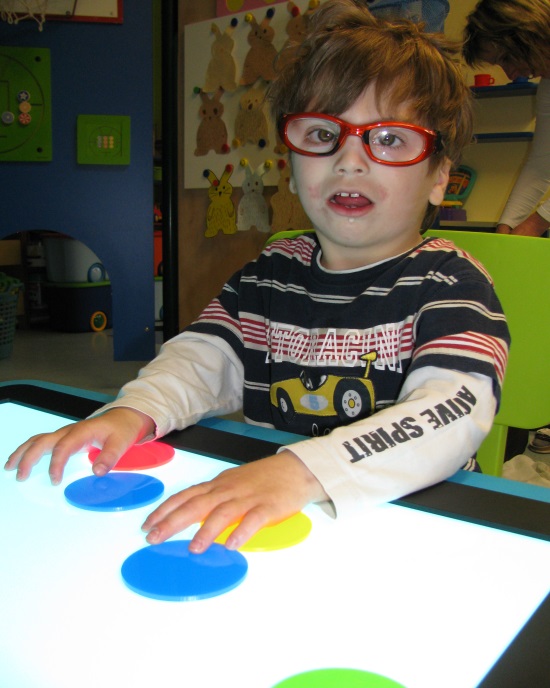 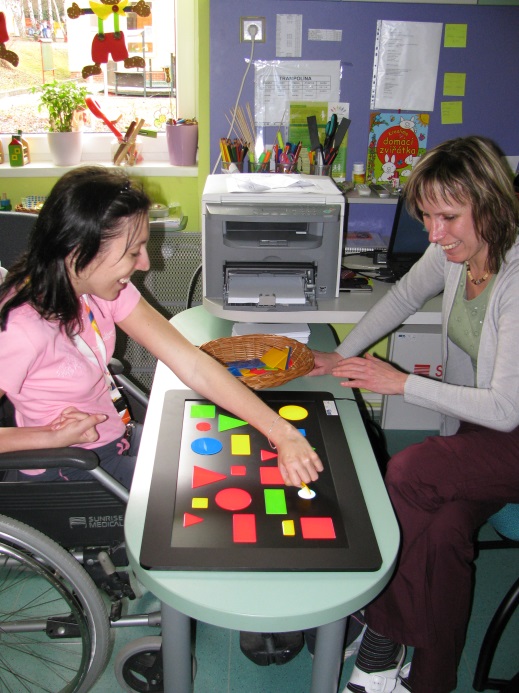 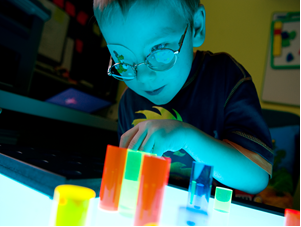 Magnetoterapie
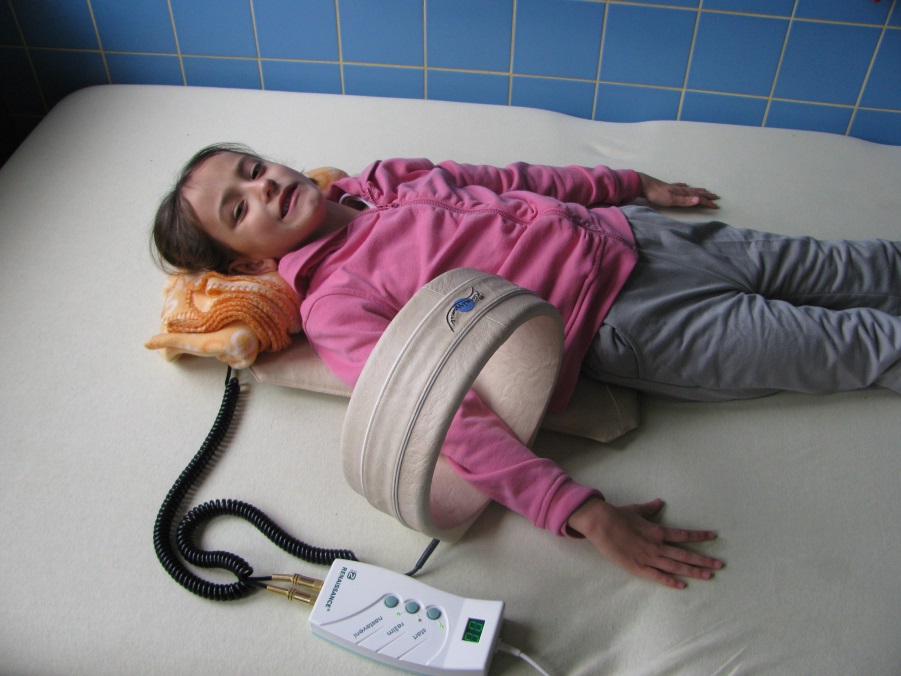 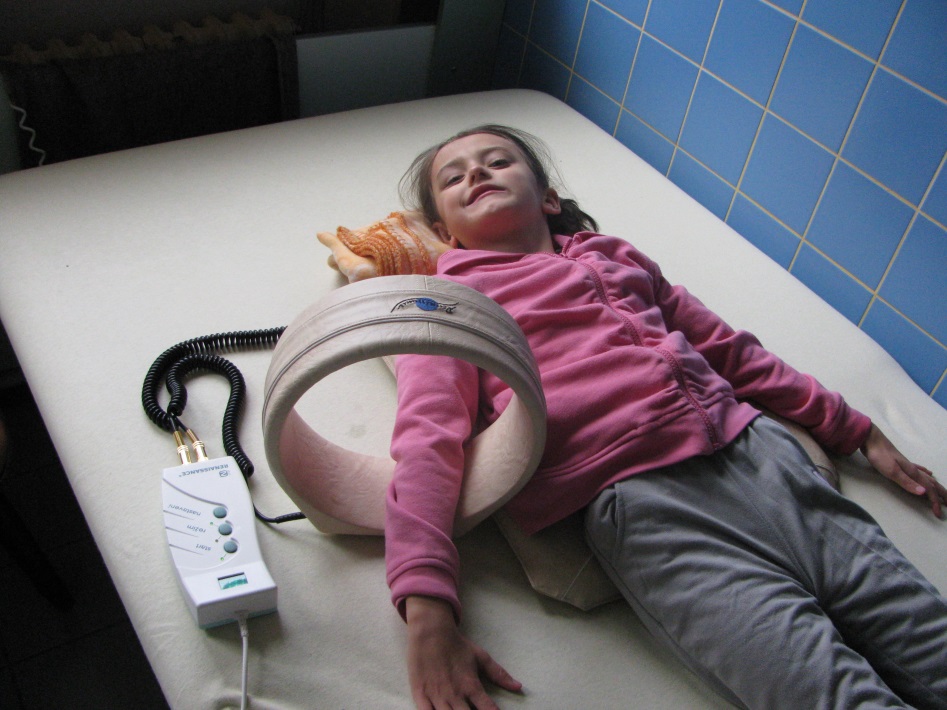 Polohování na rehabilitačním míči
Canisterapie
Arteterapie
Hydroterapie
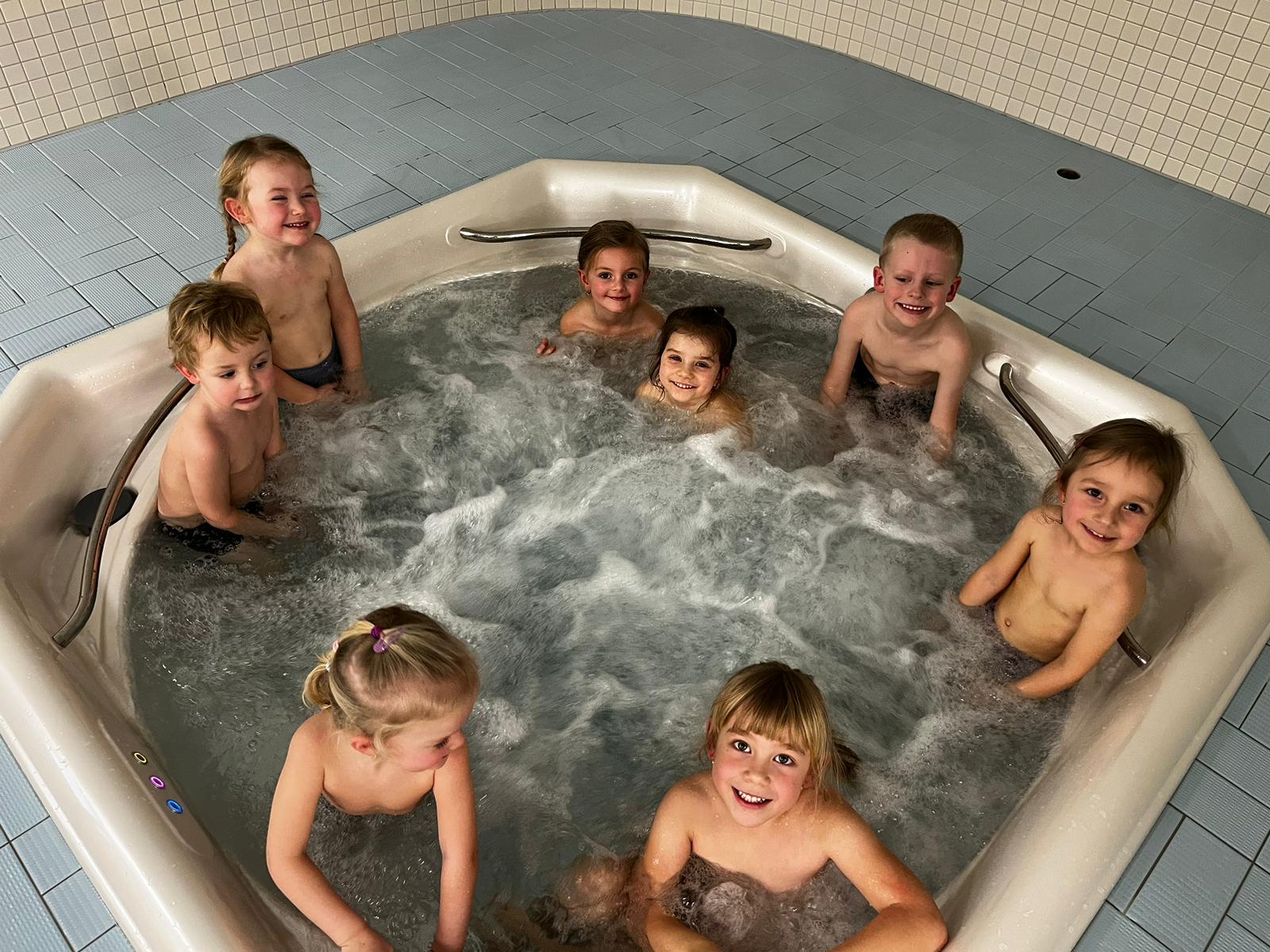 Saunování
Interaktivní tabule
iPad a komunikátory
Reflexní terapie
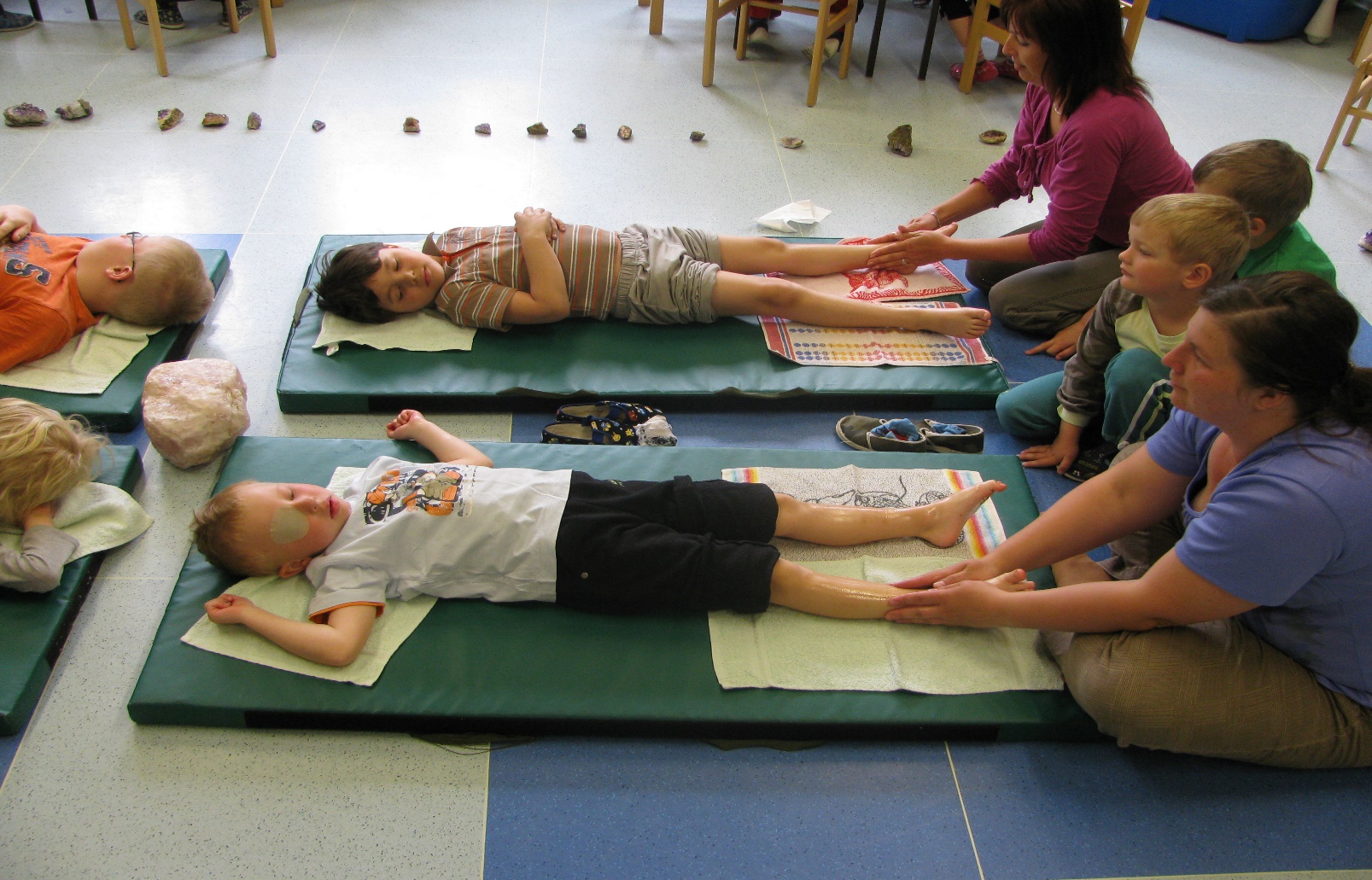 Pohybové aktivity
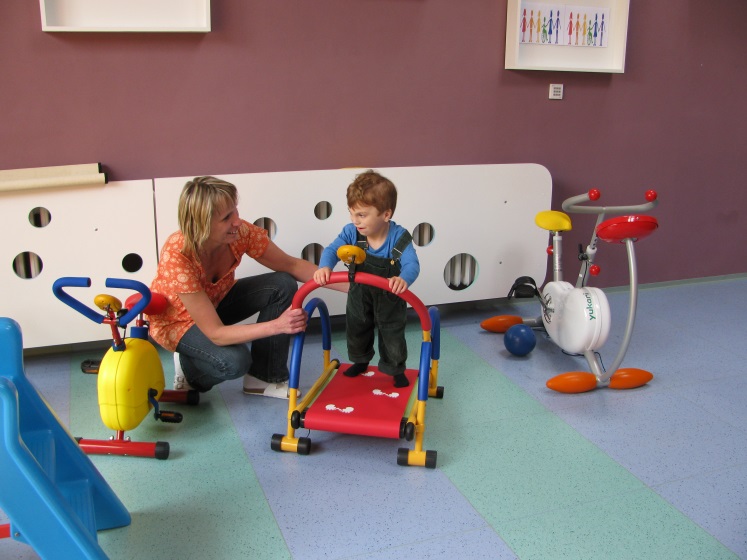 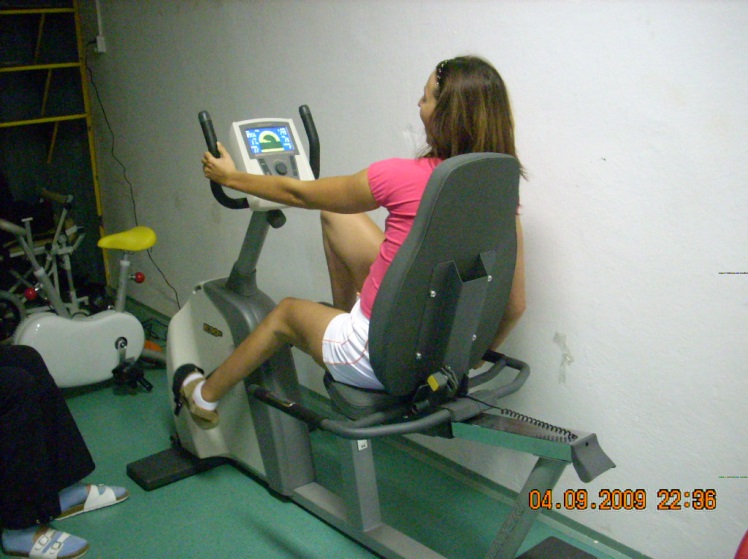 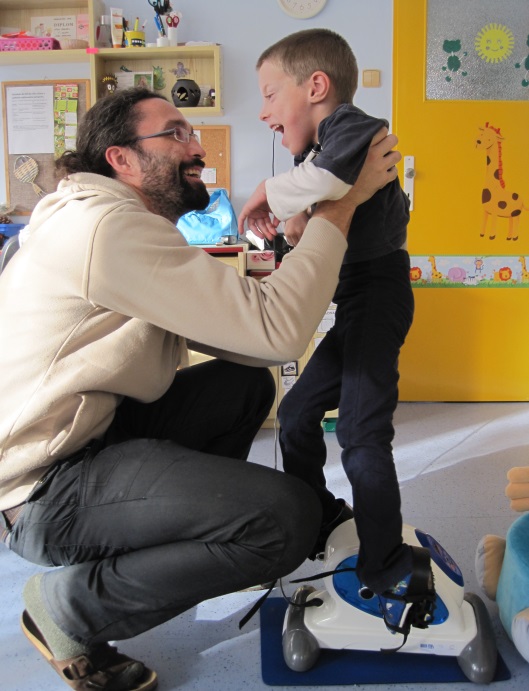 Děkujeme za pozornost
PhDr. Ljubica Váchová Nováková
Mgr. Jana Rittichová